Efficient Multiple-Click Models in Web Search
Fan Guo1, Chao Liu2 and Yi-Min Wang21  Carnegie Mellon University
2 Microsoft Research
Feb 11, 2009
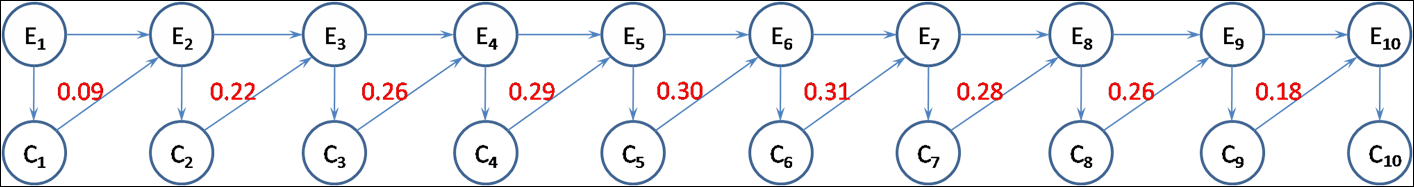 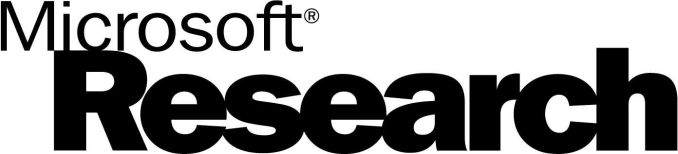 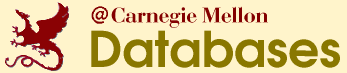 Overview
Web Search Activity
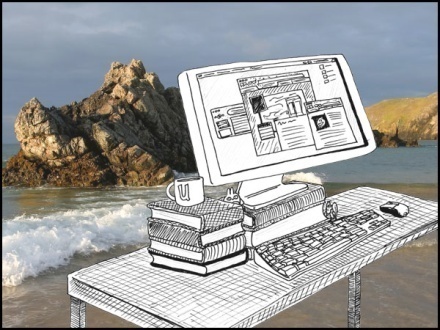 Search Engine Presentation
User Interaction Logs
Models for Leveraging User Feedbacks
[Speaker Notes: Here we focus on click logs
http://www.untyped.com/images/weblog.jpg]
Overview
Web Search Activity
Logging
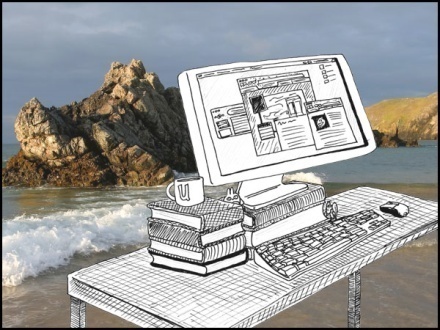 Search Engine Presentation
User Interaction Logs
Models for Leveraging User Feedbacks
[Speaker Notes: Logging: extract features and log them]
User Implicit Feedbacks
A very rich set of candidate features
(Agichtein et al., SIGIR’06)
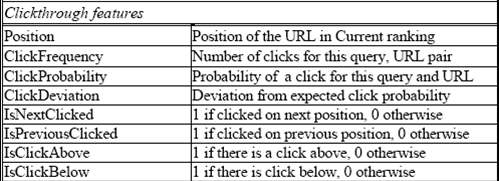 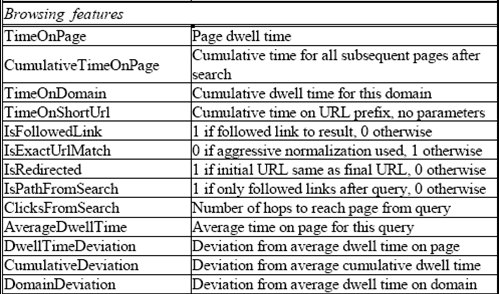 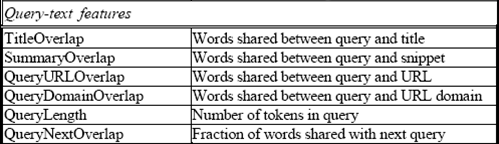 User Implicit Feedbacks
Practical consideration
Recording effort (how much tweaking?)
Noise elimination (e.g., dwelling time?)
Would the answer change after scaling up to 10x? 100x?
Click Logs
Query term
cmu
Document URL
www.cmu.edu 
Position/Rank
1
Clicked or Not
Yes
Query term
cmu
Document URL
www.cmu.edu 
Position/Rank
1
Clicked or Not
Yes
Query term
cmu
Document URL
www.cmu.edu 
Position/Rank
1
Clicked or Not
Yes
Query term
cmu
Document URL
www.ri.cmu.edu 
Position/Rank
10
Clicked or Not
No
Click Logs
Time stamp
01/19/2009, 4:00:01pm
Session ID
 ...
User ID
	  ...
Query term
cmu
Document URL
www.cmu.edu 
Position/Rank
1
Clicked or Not
Yes
Query term
cmu
Document URL
www.cmu.edu 
Position/Rank
1
Clicked or Not
Yes
Query term
cmu
Document URL
www.cmu.edu 
Position/Rank
1
Clicked or Not
Yes
Query term
cmu
Document URL
www.ri.cmu.edu 
Position/Rank
M = 10
Clicked or Not
No
A Snapshot
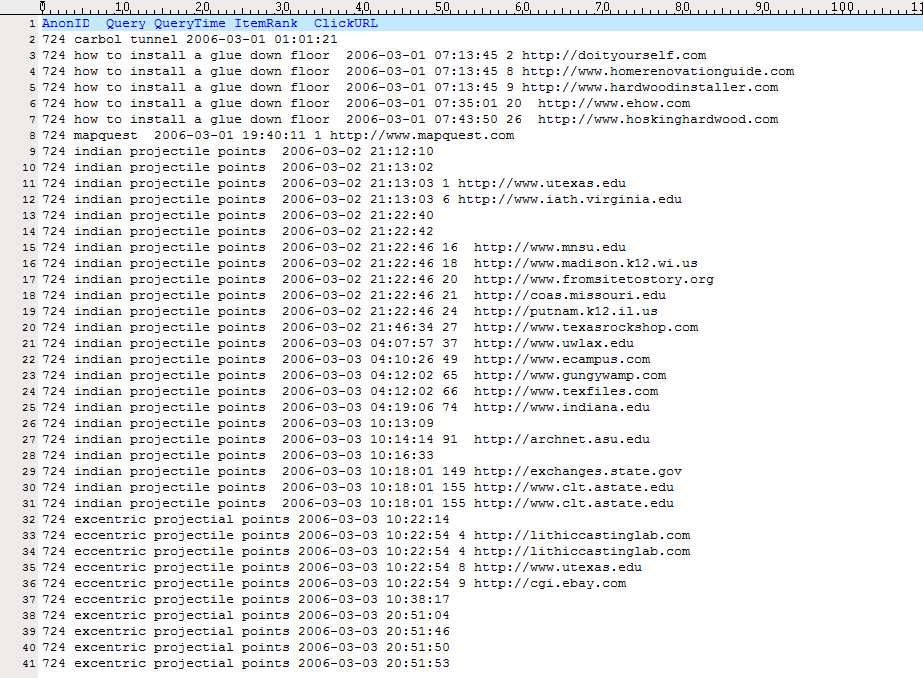 [Speaker Notes: From the AOL release, plain text, would be a database for TB data]
Overview
Web Search Activity
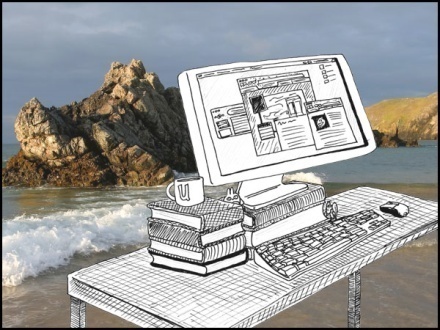 Search Engine Presentation
User Interaction Logs
Models for Leveraging User Feedbacks
Cleanup
[Speaker Notes: Query normalization; fraud click elimination]
Overview
Web Search Activity
Modeling
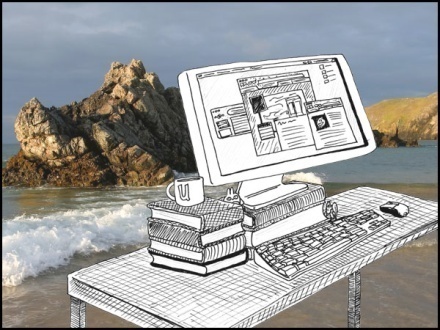 Search Engine Presentation
User Interaction Logs
Models for Leveraging User Feedbacks
Clicks are biased
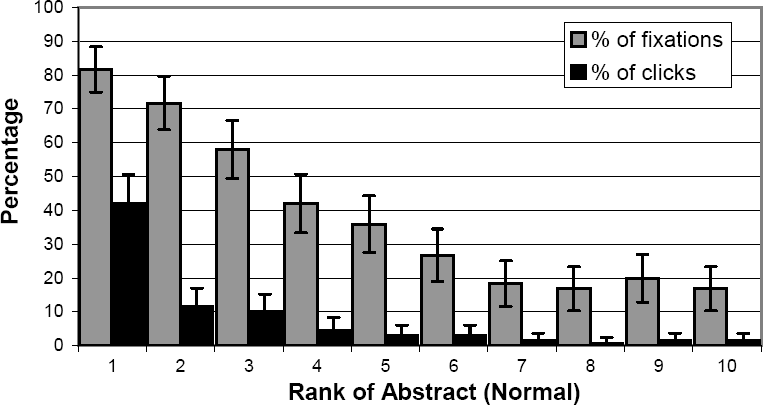 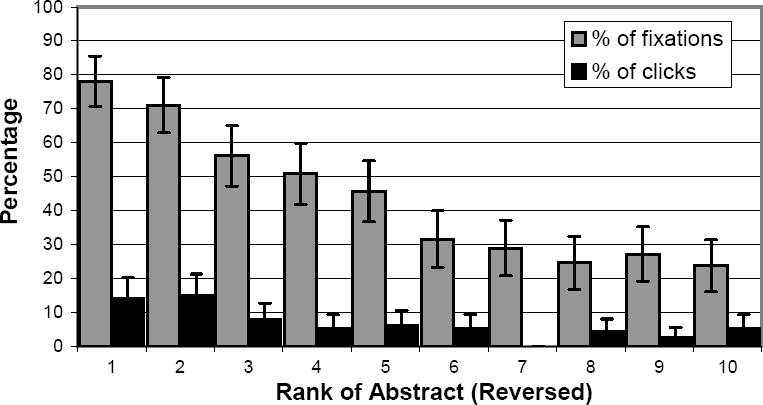 Images are copied from (Joachims et al., 2007) in ACM TOIS
Examination Hypothesis
A web document must be examined before clicked.

Relevance is defined as the conditional probability of click upon examination.

P(Click) = P(Examination) * Relevance, formulated in (Richardson et al., WWW’07)
[Speaker Notes: given E_i, C_i is independent of past examination and clicks]
Most Simple Click Model
Variable Definition
Ei: binary r.v. for examination on position i;
Ci: binary r.v. for click on position i;
rdi: relevance for document di on position i.
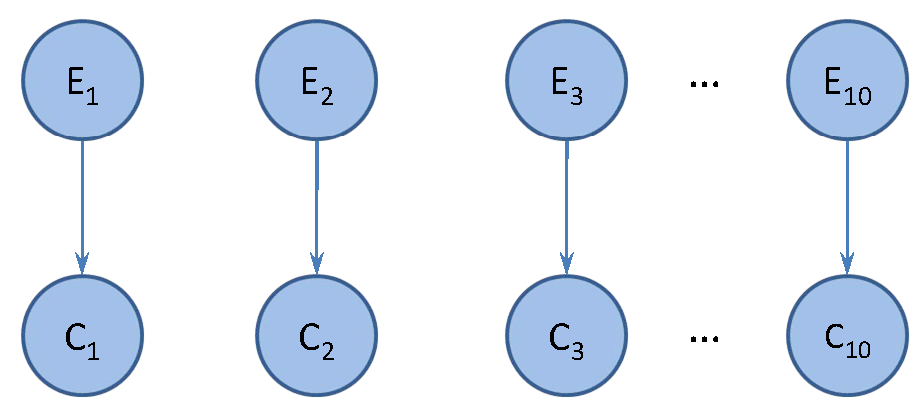 Most Simple Click Model
Independent Click Model
P(Ei = 1) = 1
P(Ci=1) = rdi  
Therefore we have
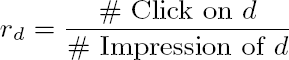 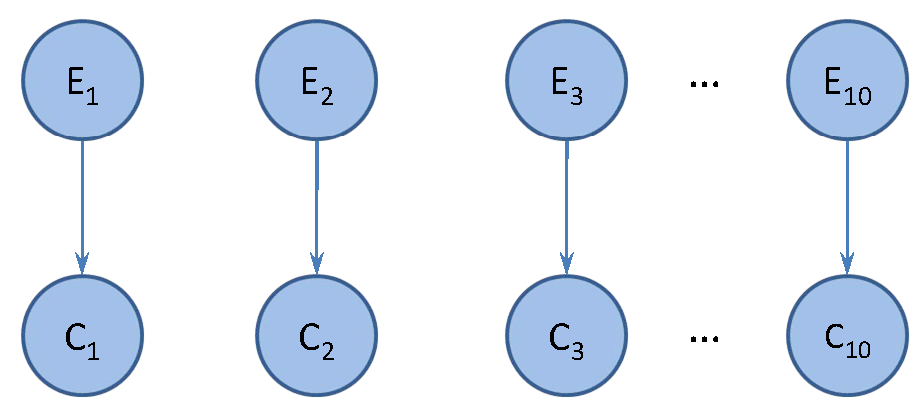 Cascade Hypothesis
Proposed in (Craswell et al., WSDM’08)
Strict Linear order of examination and click
Ei = 0 => Ei+1 = 0
Cascade Model
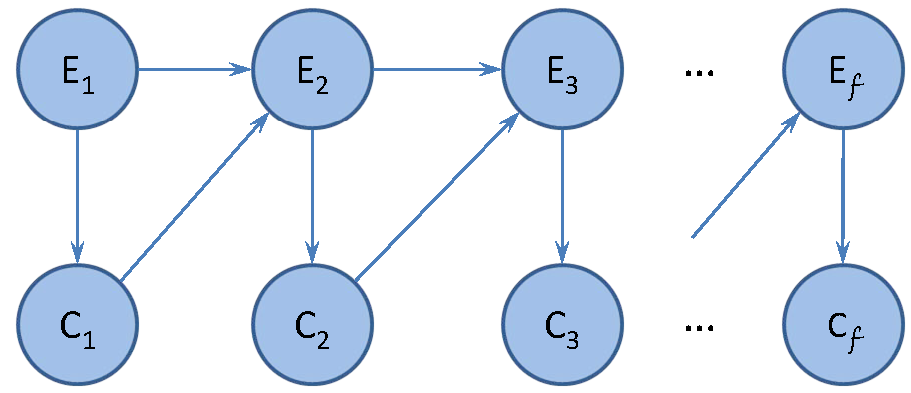 Cascade Model
Modeling the first click (Craswell et al., WSDM’08)
P(Ci=1|Ei=0) = 0, P(Ci=1|Ei=1) = rdi
P(E1=1) =1, P(Ei+1=1|Ei=0) = 0
P(Ei+1=1|Ei=1, Ci=0) = 1
P(Ei+1=1|Ei=1, Ci=1) = ?
examination hypothesis
cascade hypothesis
modeling a single click
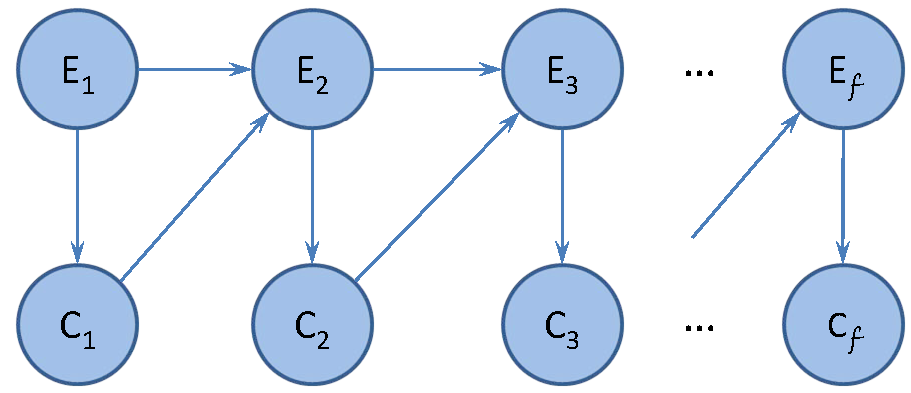 Dependent Click Model
Modeling multiple clicks
P(Ci=1|Ei=0) = 0, P(Ci=1|Ei=1) = rdi
P(E1=1) =1, P(Ei+1=1|Ei=0) = 0
P(Ei+1=1|Ei=1, Ci=0) = 1
P(Ei+1=1|Ei=1, Ci=1) = λi
examination hypothesis
cascade hypothesis
modeling 1+ click(s)
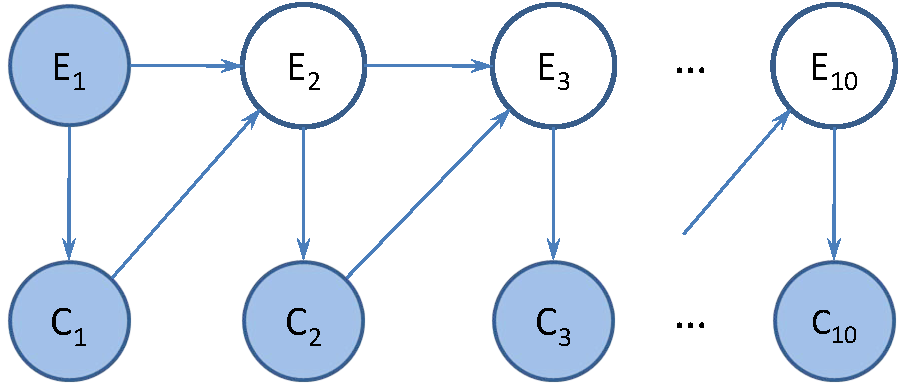 Dependent Click Model
λi  (1 ≤ i < 10) are global user behavior parameters.
The full picture
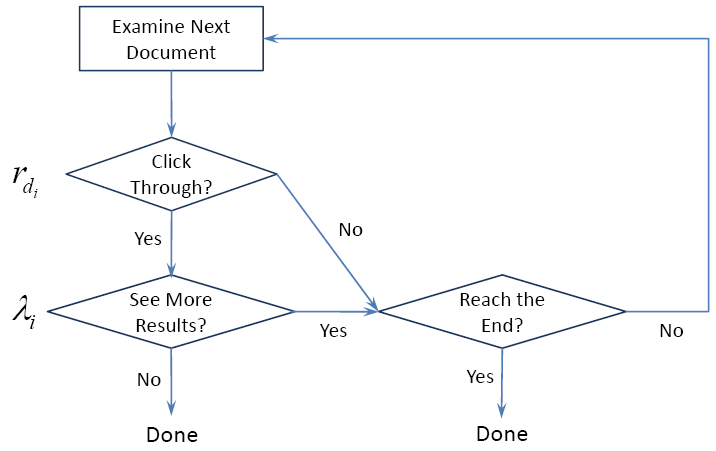 DCM Algorithms
Two sets of unknown values for estimation
Query-specific: document relevance r
Global: user behavior parameter λ
Approximate Maximum-Likelihood Learning
Maximizing a lower bound of log-likelihood
Would be exact if the chain length is infinite
[Speaker Notes: Drop the (less probable) case that user looks over the last clicked position without any click (examination depth)]
DCM Algorithms
Estimation Formulae 


empirical CTR measured before last clicked position


empirical probability of “clicked-but-not-last”
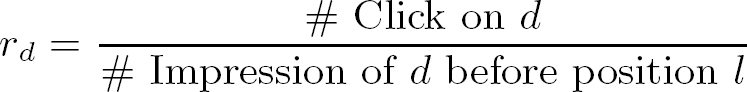 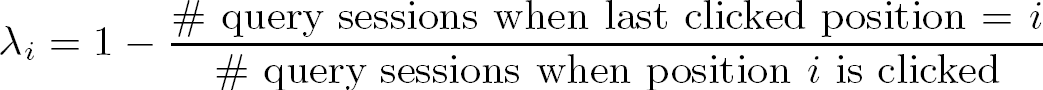 [Speaker Notes: Note that in general, relevance (relevance) depends on user behavior parameters (lambda)]
DCM Implementation
Keep 3 counts for each query-document pair






Then
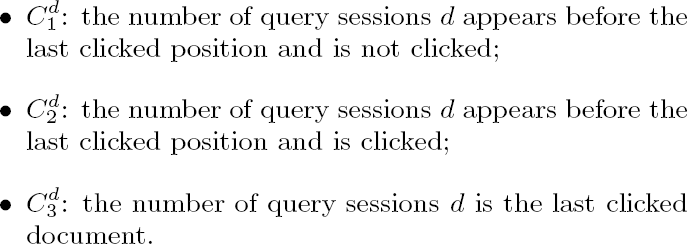 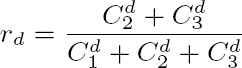 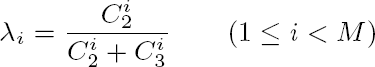 [Speaker Notes: Least effort: 2 counts for each q-U pair and 2(M-1) global counts]
Overview
Web Search Activity
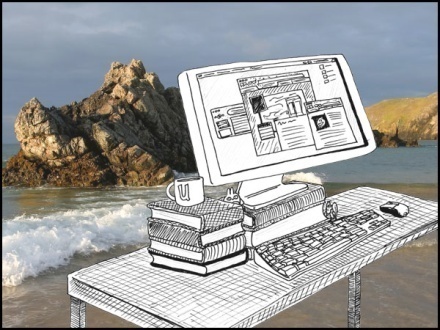 Search Engine Presentation
User Interaction Logs
Models for Leveraging User Feedbacks
Application
[Speaker Notes: applications]
Click Model Applications
User-Perceived Relevance
A good candidate feature for ranking, but…
As input for existing ranking algorithms 
v.s. human judgment
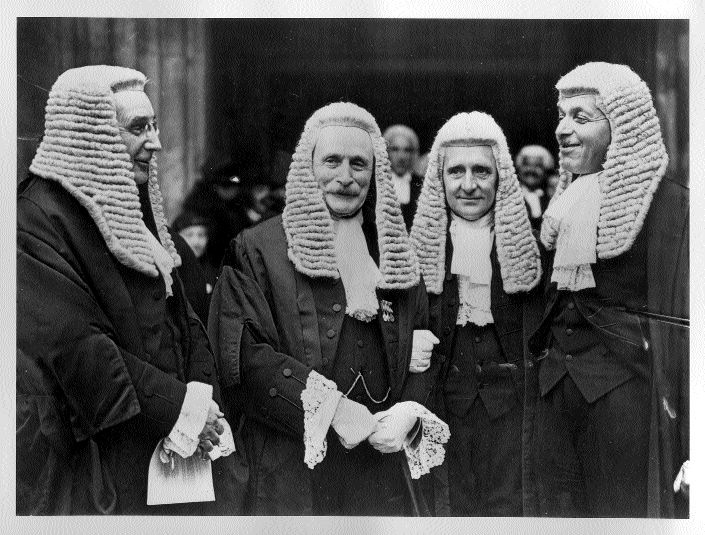 [Speaker Notes: Should be careful if it is the sole feature
http://weblogs.newsday.com/news/local/longisland/politics/blog/judges.jpg]
Click Model Applications
Search Engline Evaluation
Summary of the overall user experience
Expected clickthrough rate
Browsing Behavior Statistics



Application in Sponsored Search
Building block for auction/pricing mechanism
(Kempe and Mahdian, WINE 2008) (Aggarwal et al., WINE 2008)
(Guo et al., WSCD’09)
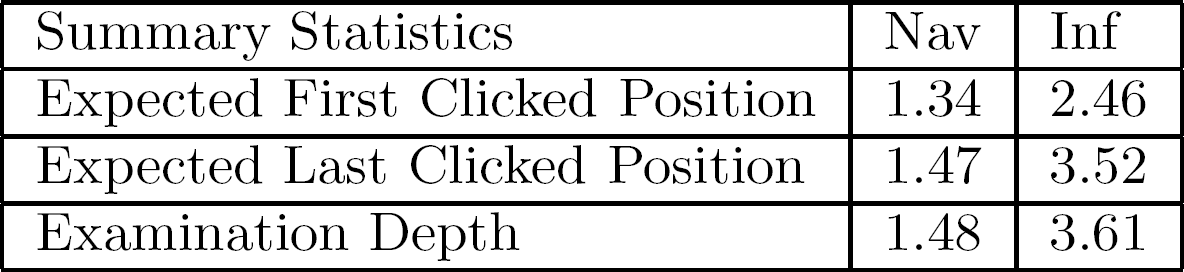 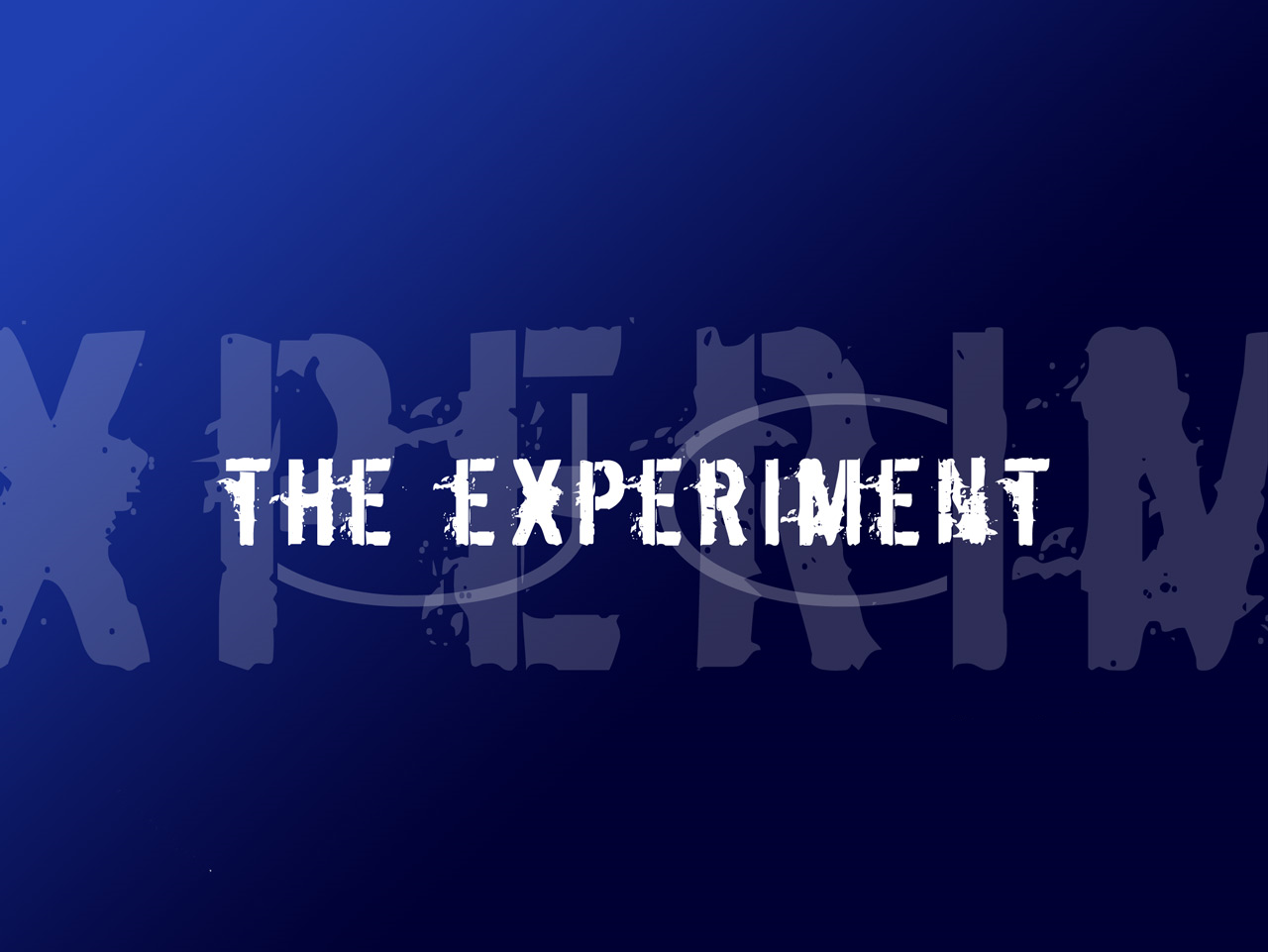 [Speaker Notes: http://www.jemstar.com/myjeremy/download_files/experiment_1280x960wallpape.jpg]
Click Data Set
Collected in 2 weeks in July 2008.
Discard query sessions with no clicks.
178 most frequent queries removed.
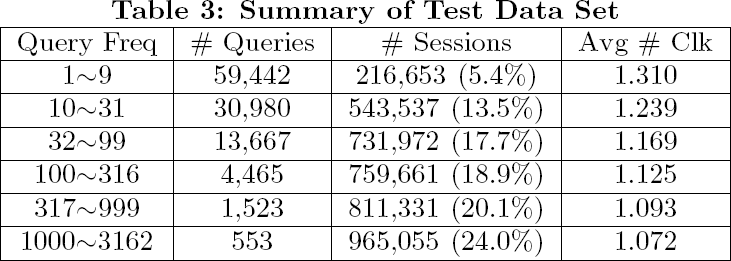 Click Data Set
After preprocessing:
 110,630 distinct queries
4.8M/4.0M query sessions in the training/test set





Training Time: ~7 min
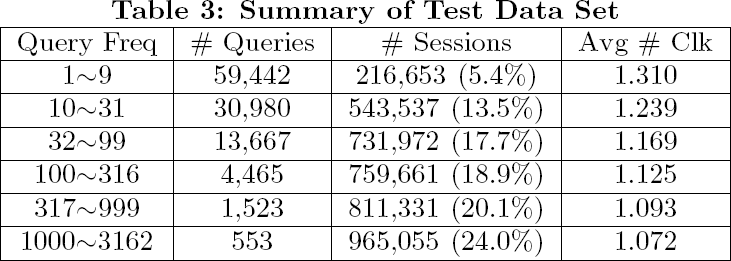 Evaluation Criteria
Test Data Log-likelihood
Given the document impression in the test set
Compute the chance to recover the entire click vector
Averaged over different query sessions
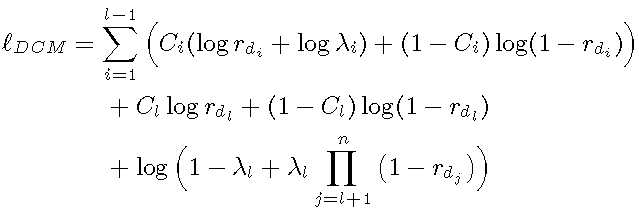 Test Data Log-Likelihood
ICM: -1.401, DCM: -1.327 (26.5% chance)
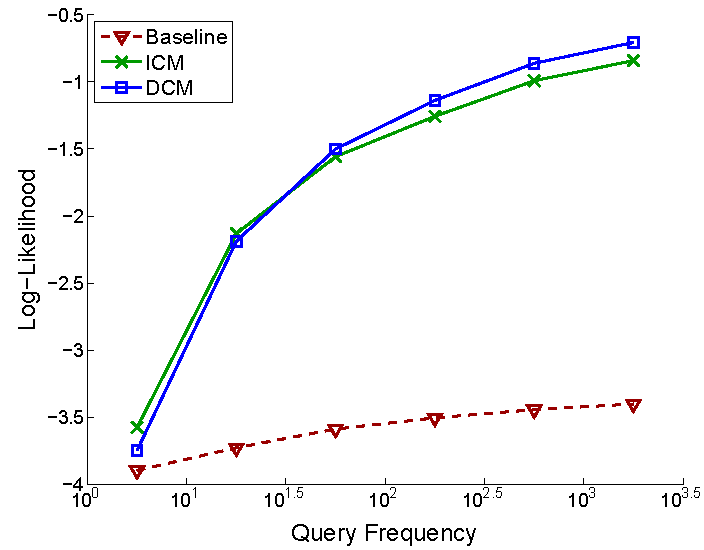 [Speaker Notes: Smoothing helps]
Evaluation Criteria
Predicting First/Last Clicks
Given the document impression in the test set
Draw 100 click vector samples (with 1+ clicks)
Compute the corresponding RMS error
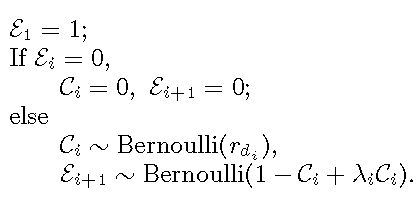 First/Last Clicked Position
Examination/Click Distribution
Difference by User Goals
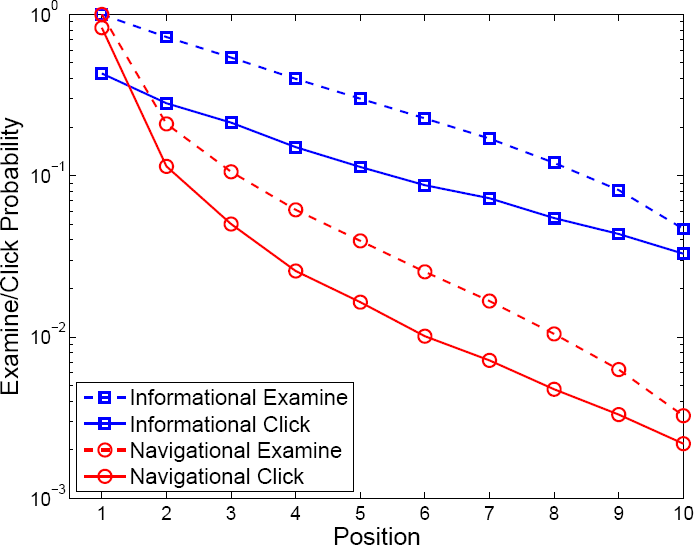 From (Guo et al., WSCD’09)on a different data set
An Alternative
User Browsing Model (Dupret et al., SIGIR’08)
Examine probability depends on 
Preceding clicked position
Distance to preceding clicked position

Comparing with DCM:
Allow jump in examination (no longer strictly linear)
Parameter set is an order of magnitude larger
More expensive algorithms (iterative, EM-like)
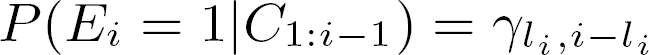 Conclusion
Click Models:
A principled way of integrating user click data
All current models are based on examination hypothesis
Should be scalable and incremental
DCM:
built upon cascade model, for multiple-clicks
introduce a set of position-dependent to characterize the examine-next probability
provides a fast, simple, yet effective solution
[Speaker Notes: Active area: two www papers]
Open Problems
Trade-off in effectiveness/efficiency

Evaluation (test bed and test metric)

Click-model relevance v.s. human-judged relevance

Click model for universal search?
Acknowledgement
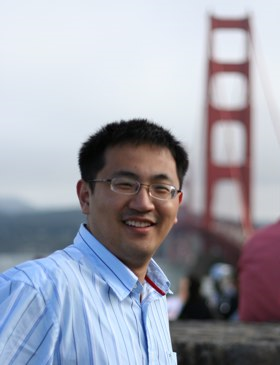 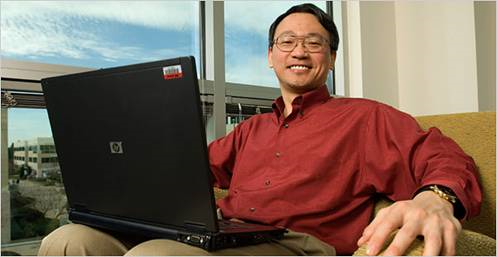 Chao Liu                                  Yi-Min Wang
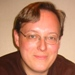 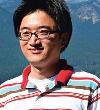 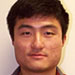 Ethan Tu             Li-Wei He           Nick Craswell
[Speaker Notes: Co-authors and Microsoft friends 
http://research.microsoft.com/en-us/groups/sqcil/]
Acknowledgement
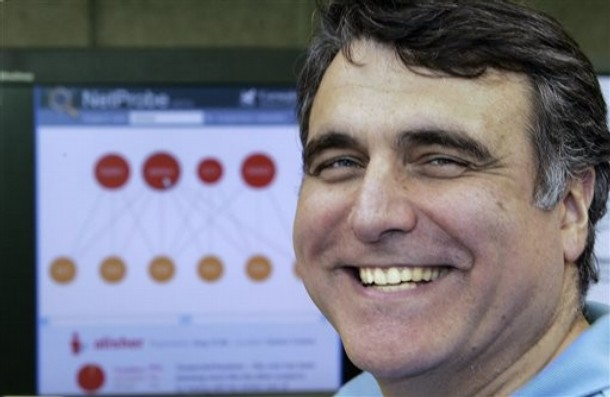 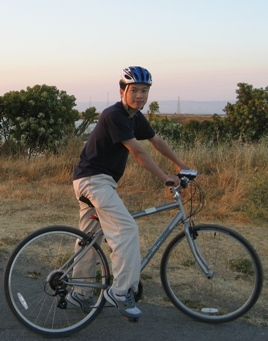 Christos Faloutsos                           Lei Li
Thank you!
[Speaker Notes: Related work…]